DISTRICT MEETING“COMMUNITY OUTREACH”
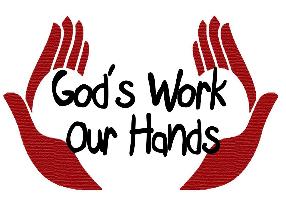 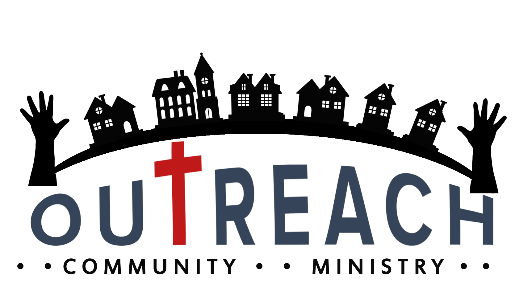 Bishop Peggy A. Johnson
Eastern Pennsylvania Annual Conference
Fall 2019
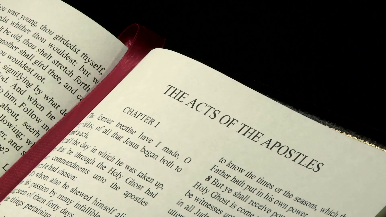 DEVOTIONS
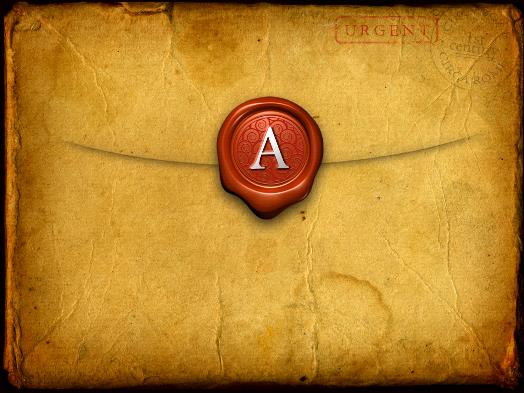 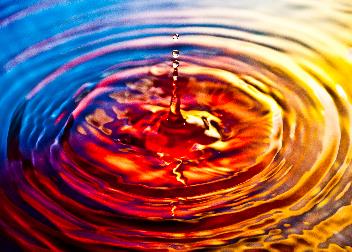 ACTS 1: 7-8, 12-14
COMMUNITY OUTREACH
It needs to start with an intentional discipleship plan using the disciplines of faith driving the process
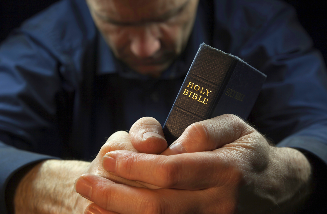 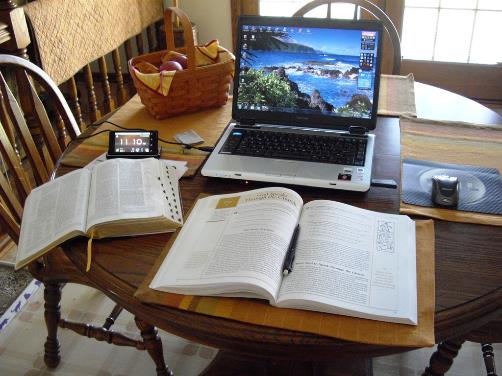 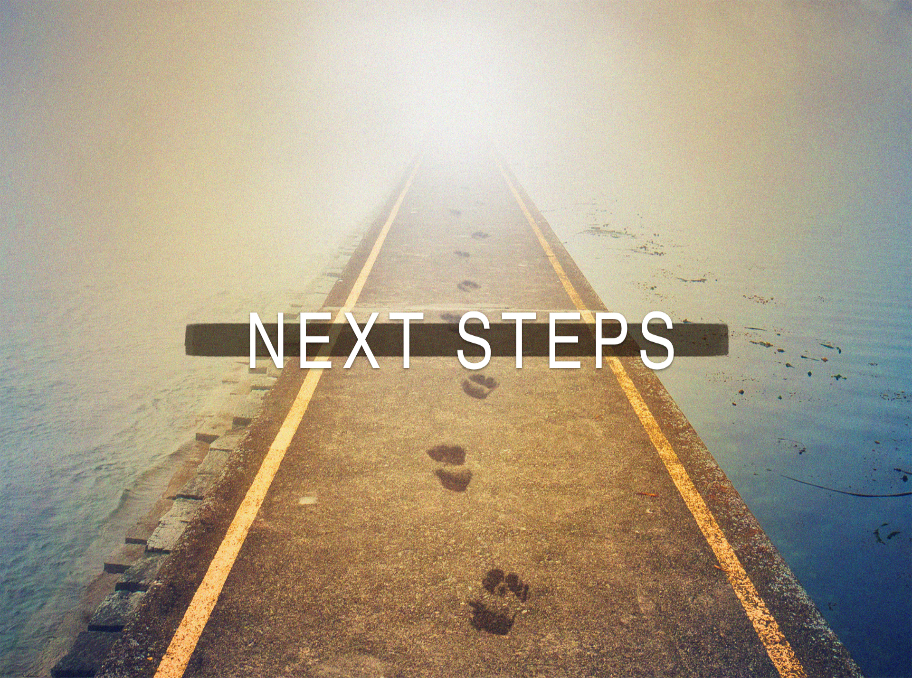 SURVEY THE NEEDS OF YOUR COMMUNITY
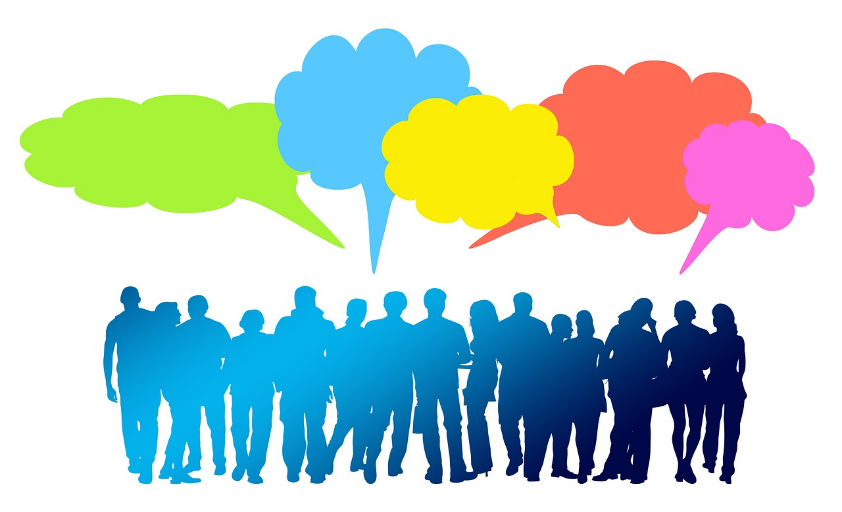 Housing
needs
Food 
needs
Faith Communities
Institutions
and
Businesses
Schools
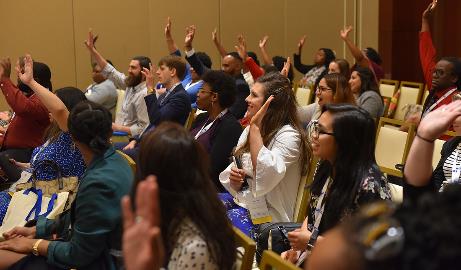 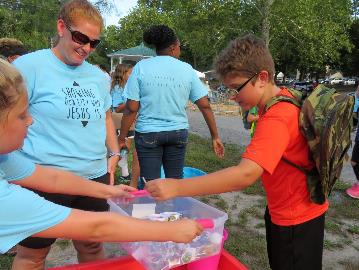 ATTEND COMMUNITY MEETINGSAND EVENTS
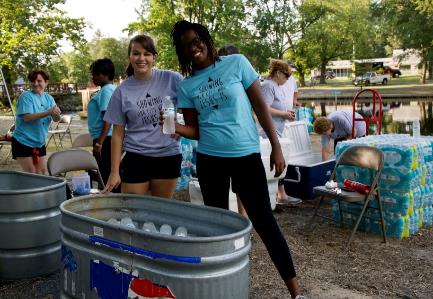 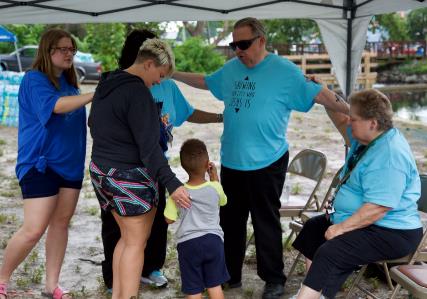 WALK THE STREETSAND PRAY
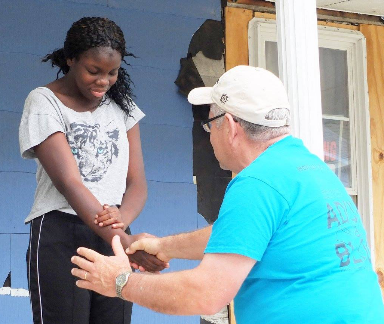 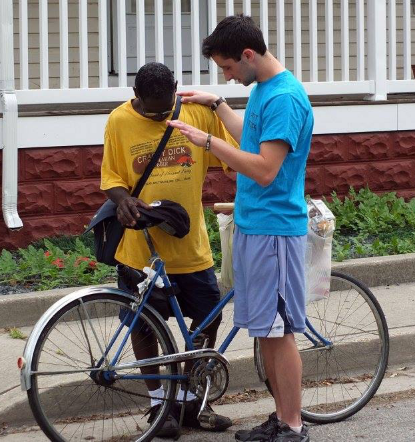 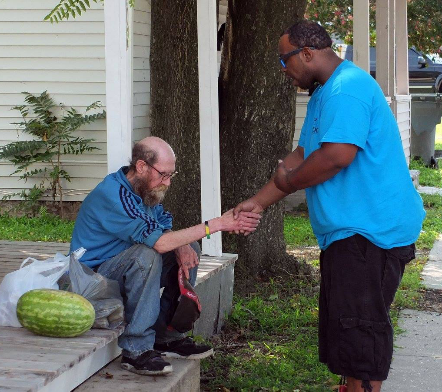 LEARN ABOUT THE INSTITUTIONS AND BUSINESSES
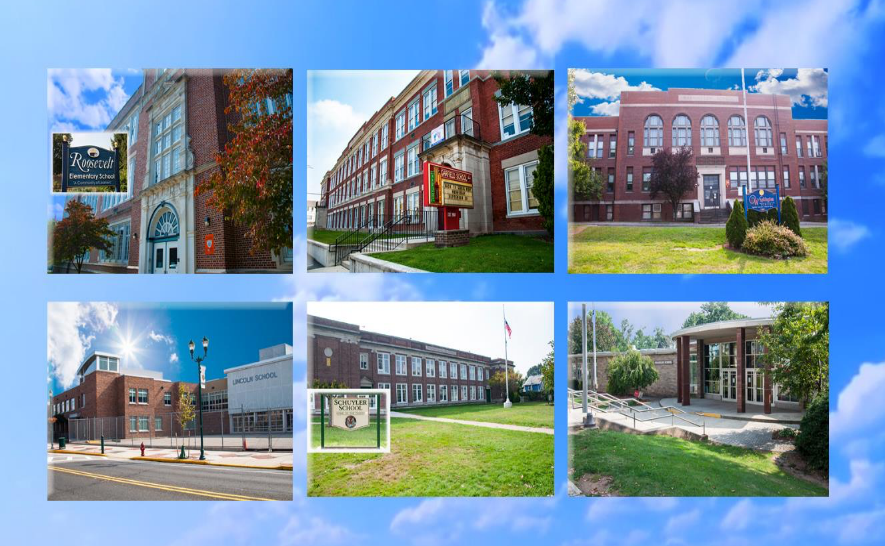 GET TO KNOW COMMUNITY LEADERS AND RESOURCES
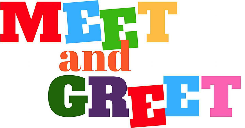 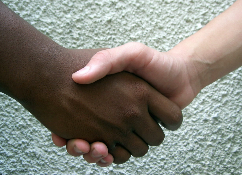 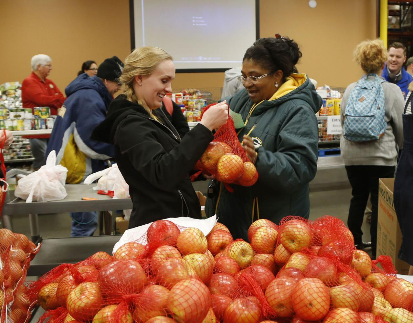 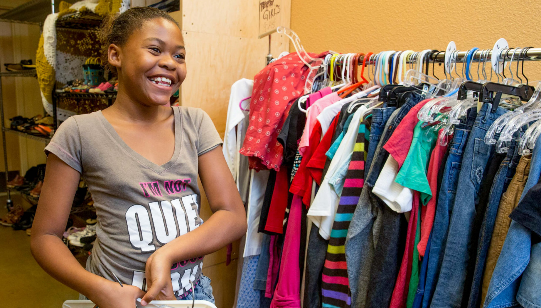 CONNECT WITH FAITH COMMUNITIES
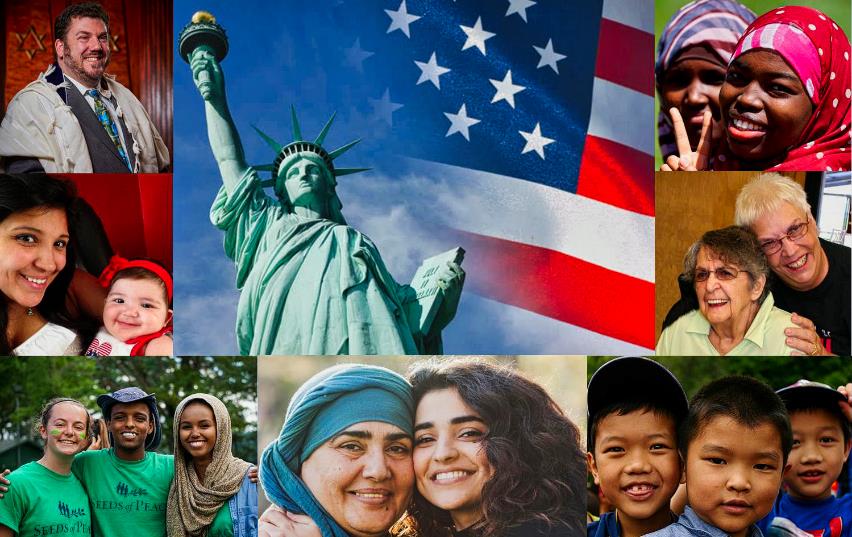 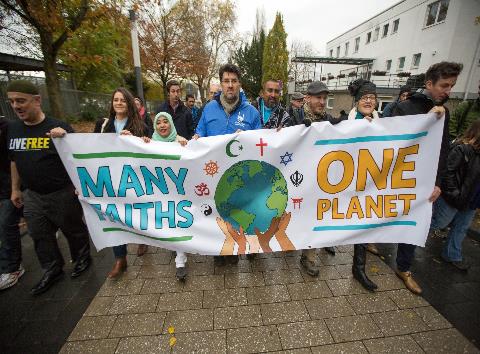 BE VISIBLE ON THE INTERNET!
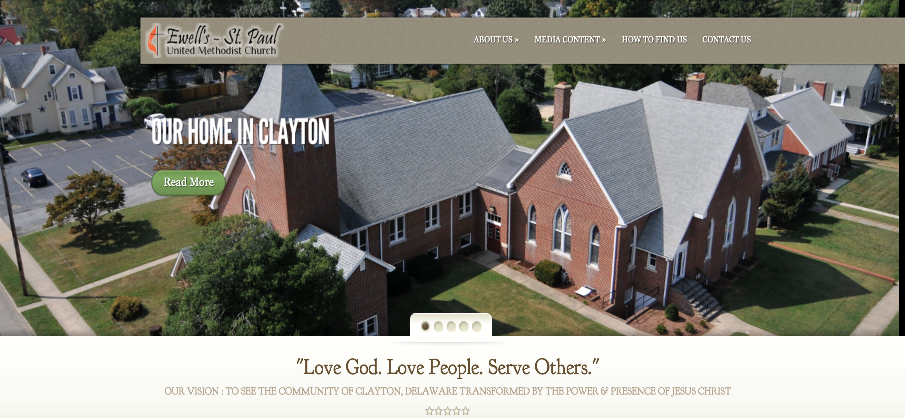 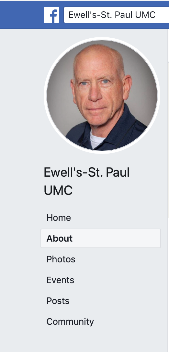 Have an accessible website 
	and Facebook page
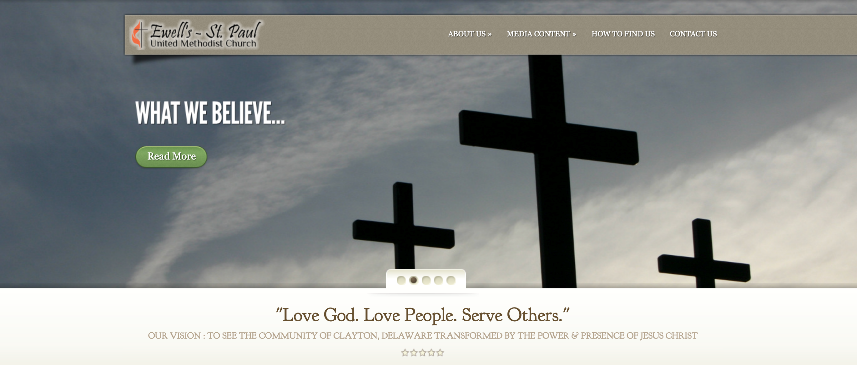 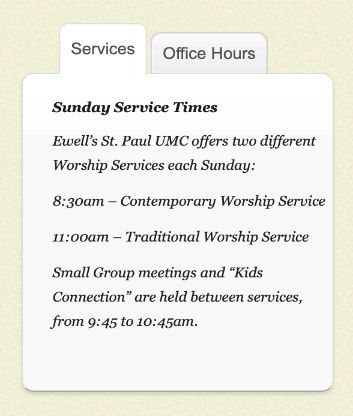 The times of services and programs should be easy to see
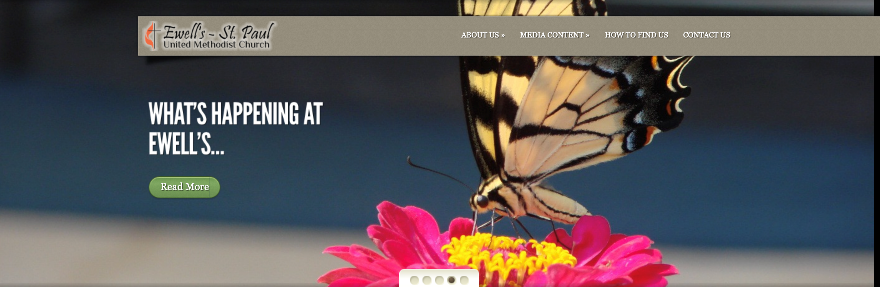 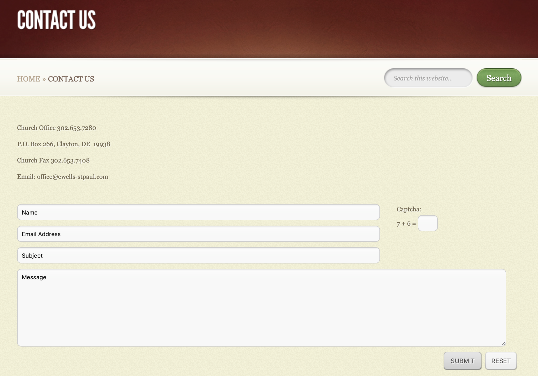 Make sure people can contact the church on this site
Pastors should not be hiding their names and contact information
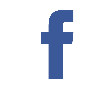 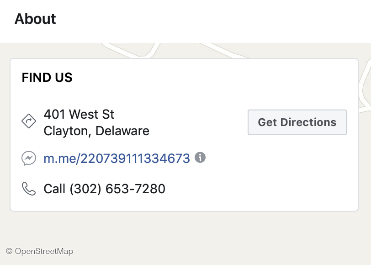 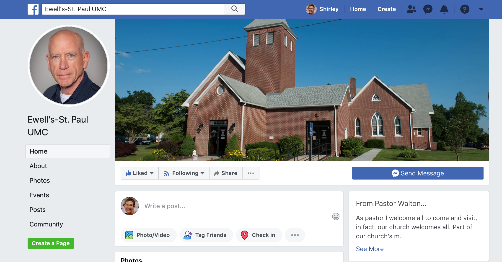 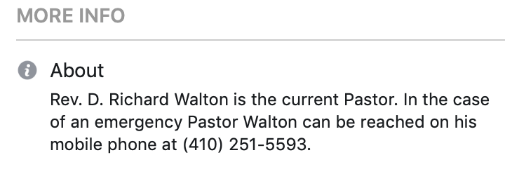 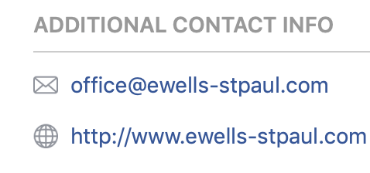 THERE IS NO END TO THE POSSIBILITIES WHEN YOU GET OUT INTO THE COMMUNITY
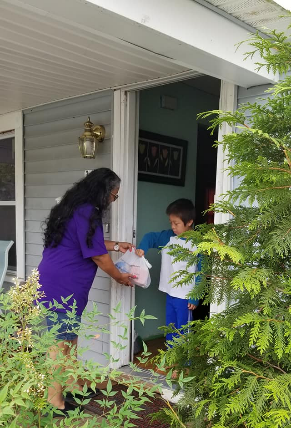 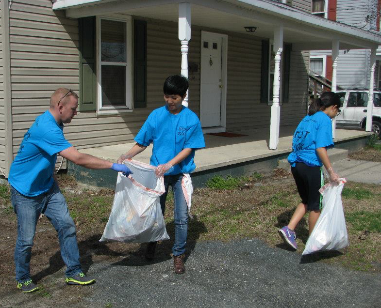 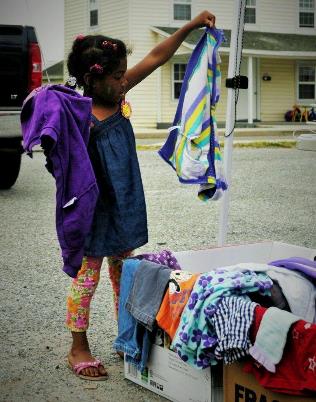 SOME CREATIVE IDEAS
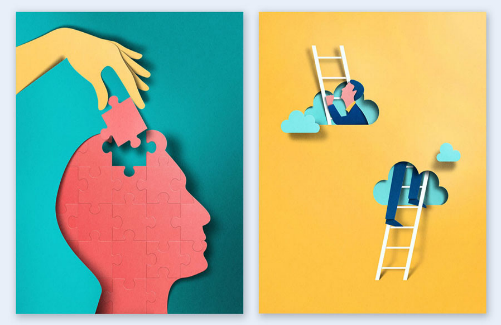 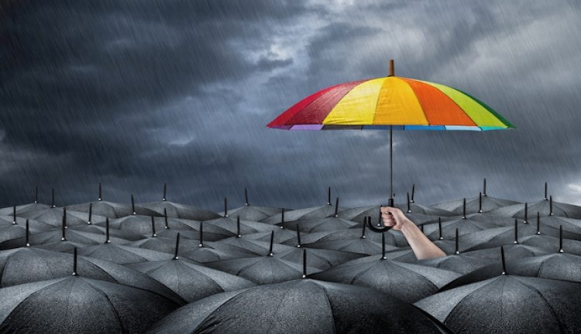 BLOCK PARTIES
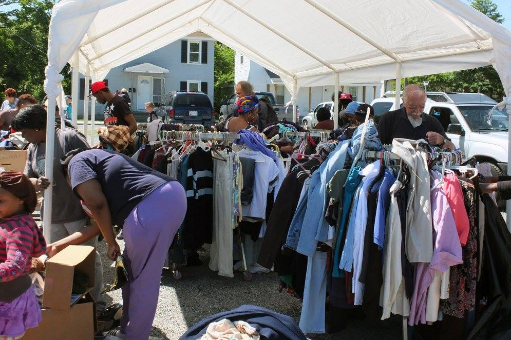 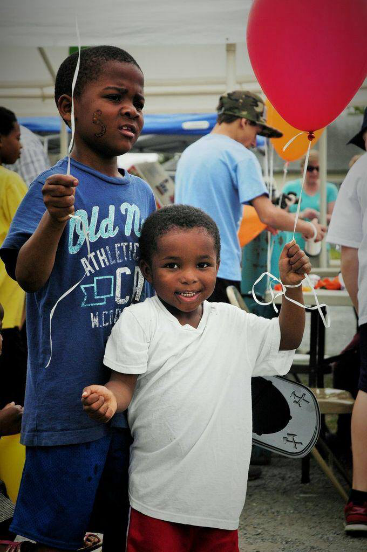 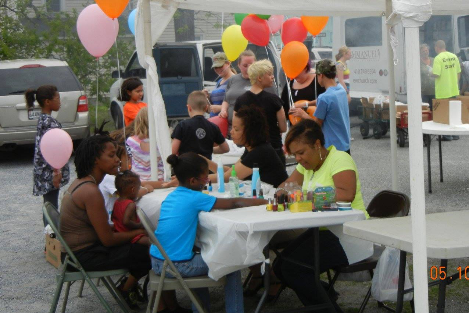 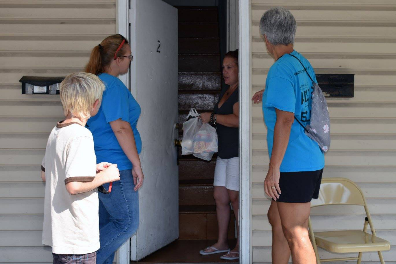 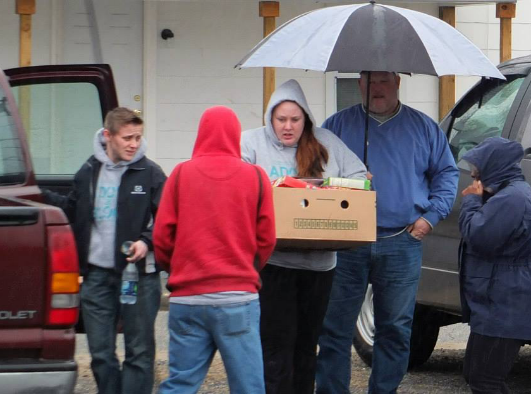 FOOD DISTRIBUTION
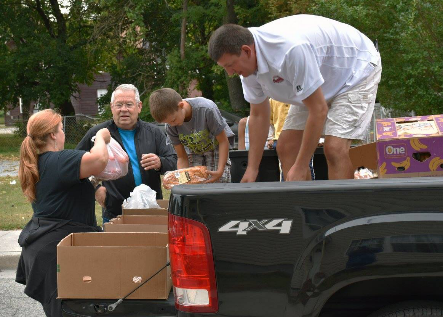 The “KEY”
to owning
a home
HOME OWNER’S CLASSES
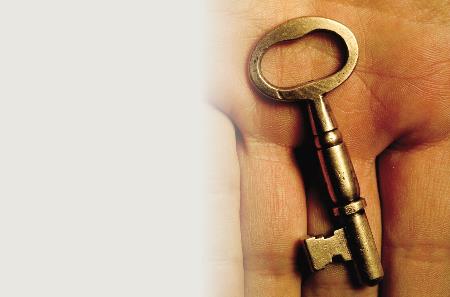 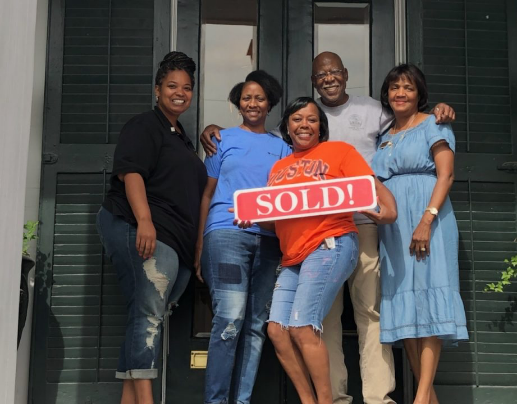 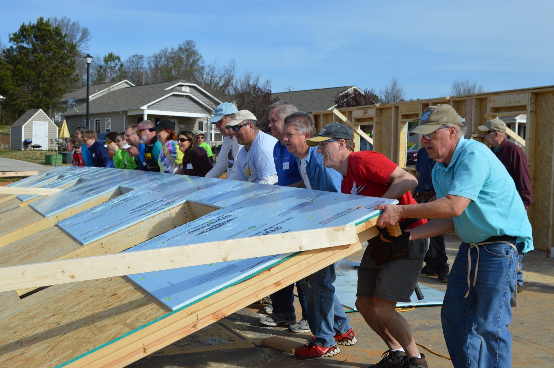 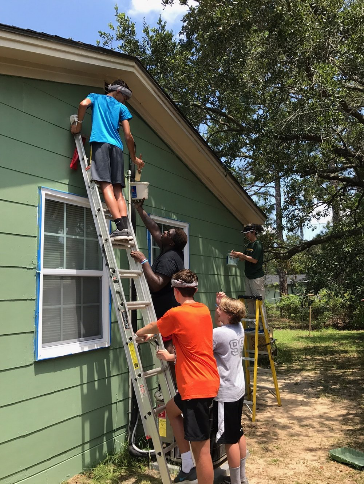 HOME REPAIRS IN THE COMMUNITY
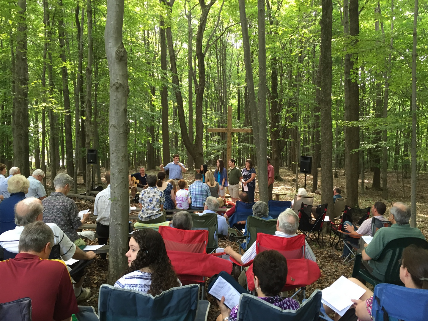 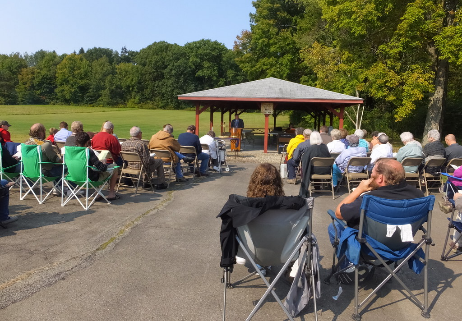 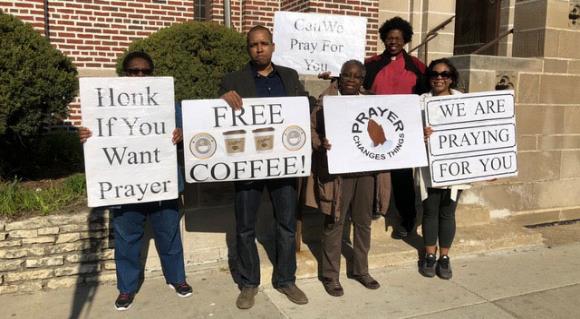 OUTDOOR WORSHIP AND PRAYER
TUTORING AND VOLUNTEERINGAT THE SCHOOLS
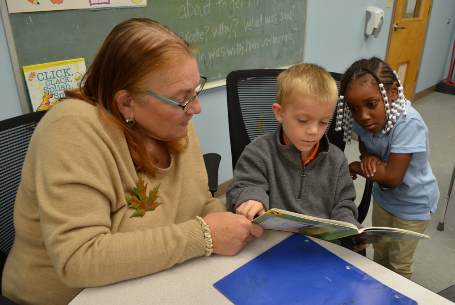 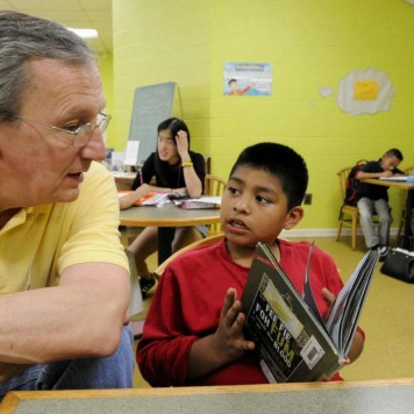 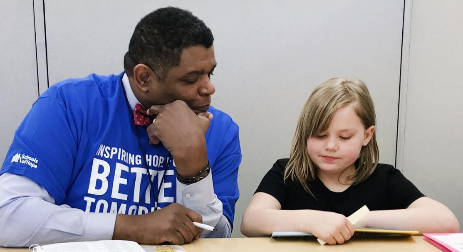 PARISH NURSES OUT IN THE COMMUNITY
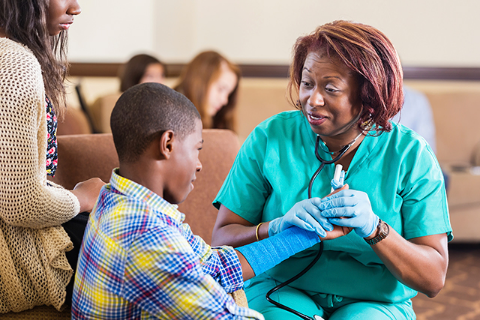 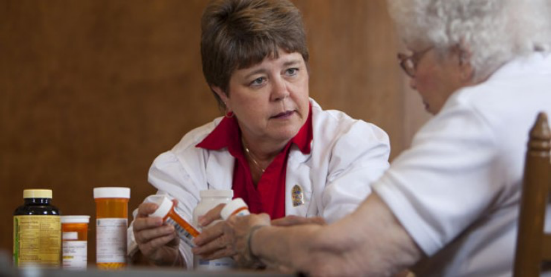 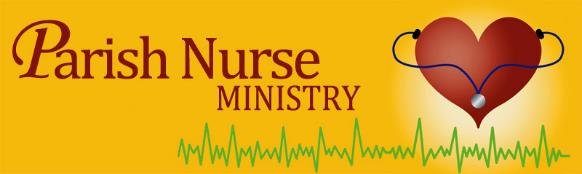 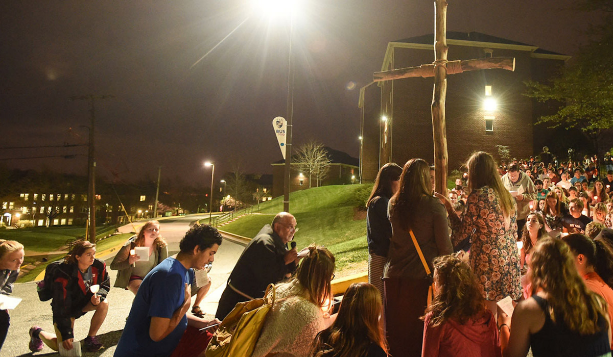 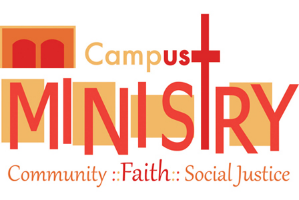 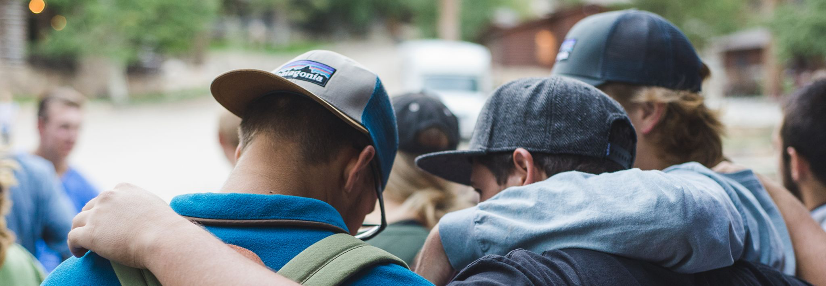 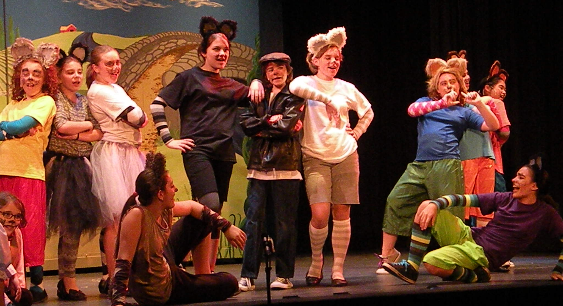 COMMUNITY THEATER
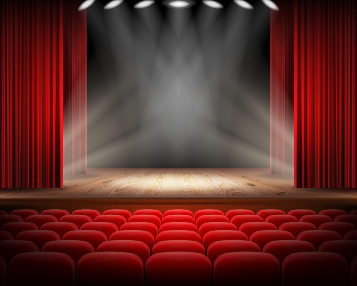 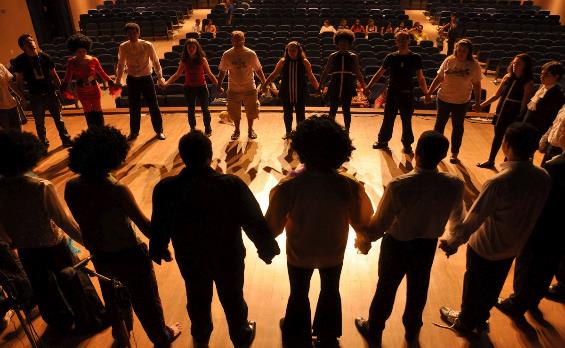 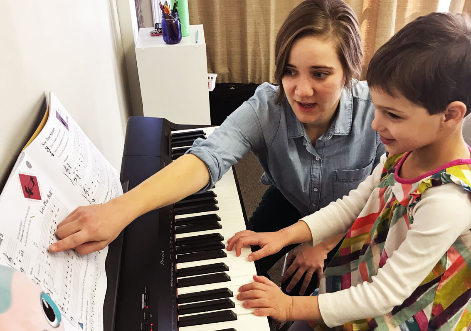 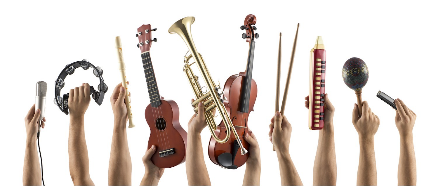 MUSIC LESSONS
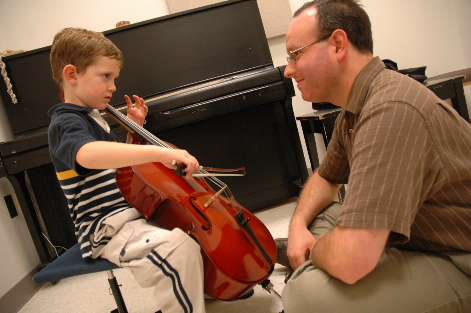 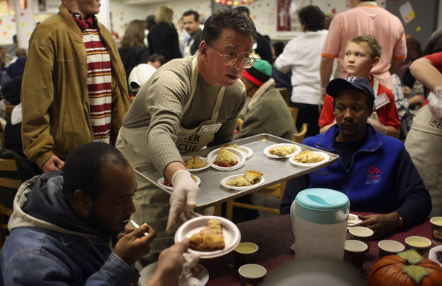 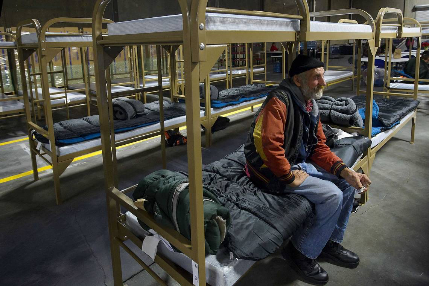 HOMELESS SHELTER WORK
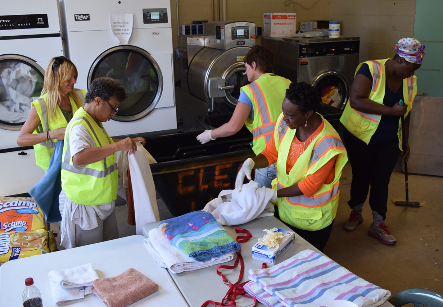 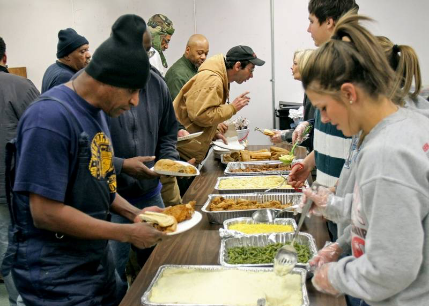 COMMUNITY GARDEN
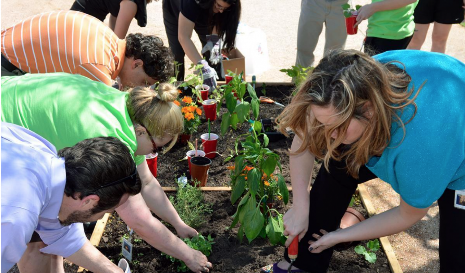 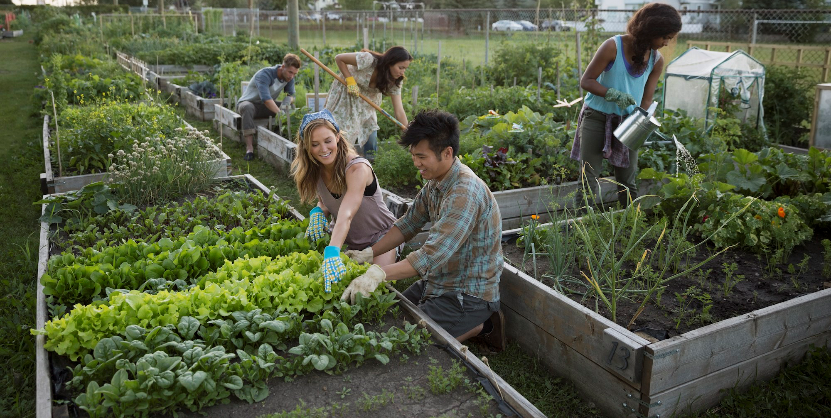 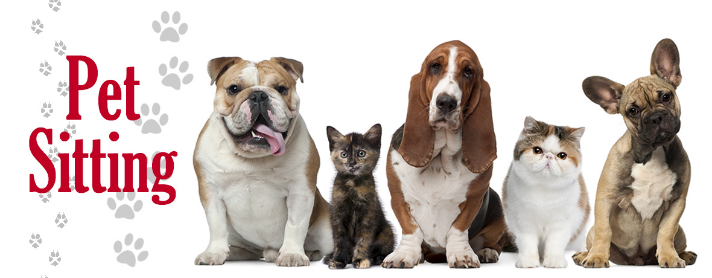 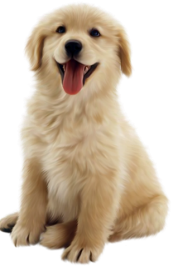 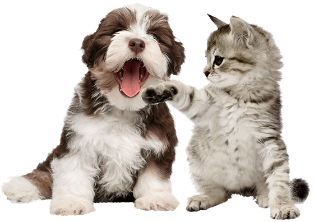 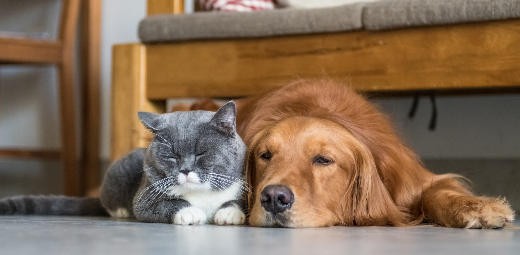 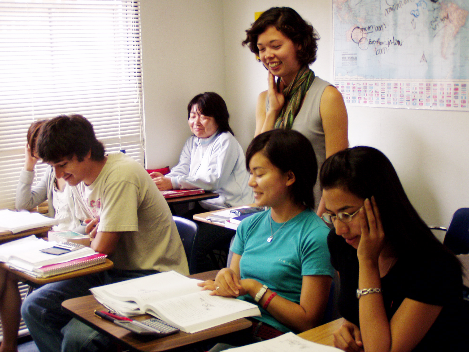 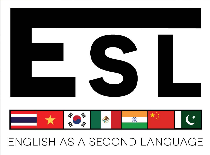 ENGLISH AS A SECOND LANGUAGE CLASSES
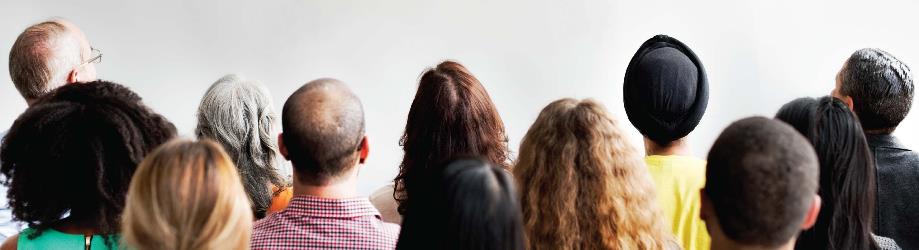 TAKE THE CHURCH OUT OF THE BUILDINGAND INTO THE WORLD AS FAR AS YOU CAN GO
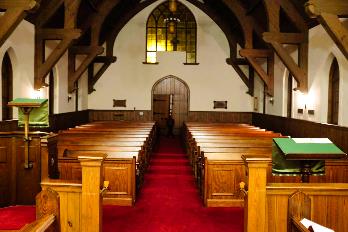 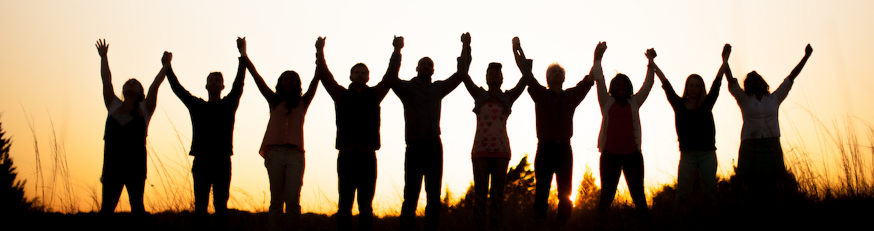 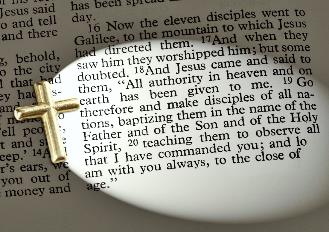 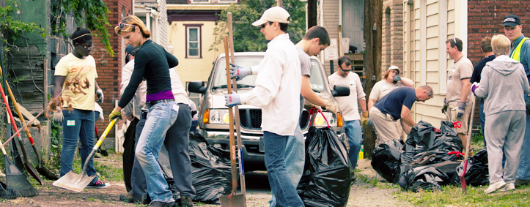 THE BOTTOM LINE IS:
Being the love of Christ

Building relationships with people outside the doors – in the community and the world

The strength and guidance for the work that comes from the Holy Spirit
UPDATES ABOUT GENERAL CONFERENCE 2020
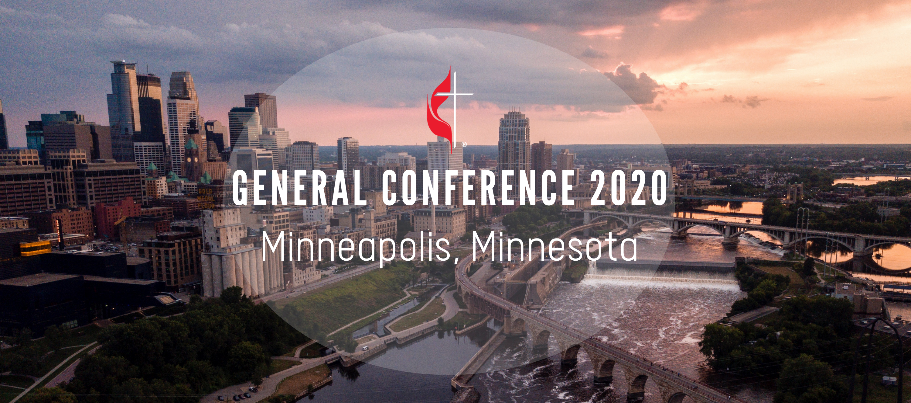 2020 CONFERENCE THEME
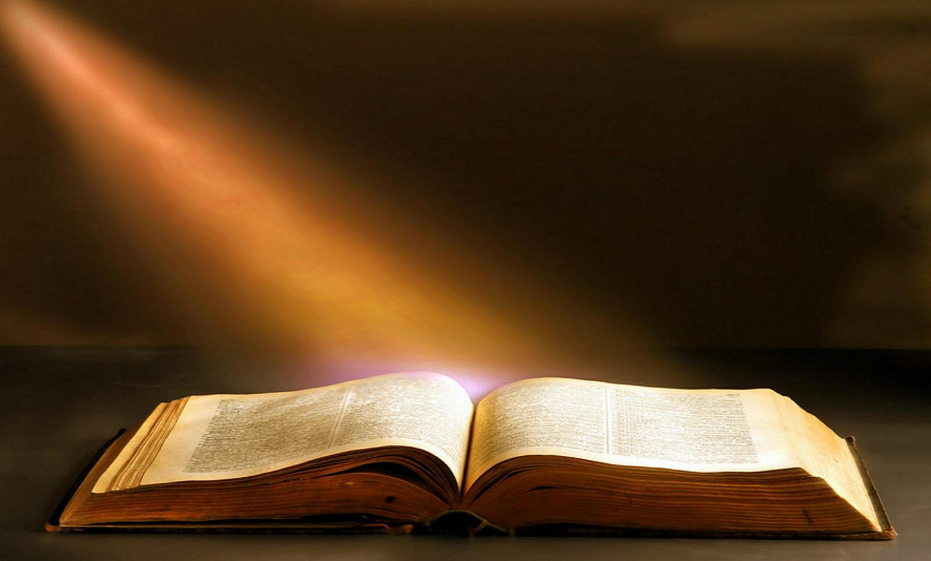 PSALM 46
“… AND KNOW THAT 
I AM GOD”
May 5 – 15, 2020
Minneapolis, MN

22.3 hours of legislative committee work and 27.8 hours of plenary voting

862 delegates – 44% from outside the USA         56% from the USA

EPA – 8 voting delegates (half lay / half clergy)
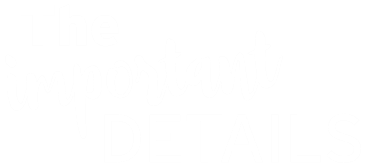 MANY ISSUES TO BE DISCUSSED
Social Principles Revision

Pension revision – Defined Contribution pension going forward

Financial Stability – budget adjustment

Global Book of Discipline

Number of bishops in Africa
2019 GENERAL CONFERENCE KEPT
TRADITIONAL LANGUAGE
WITH ENFORCEMENTS …

STRONG REACTIONS FOLLOWED
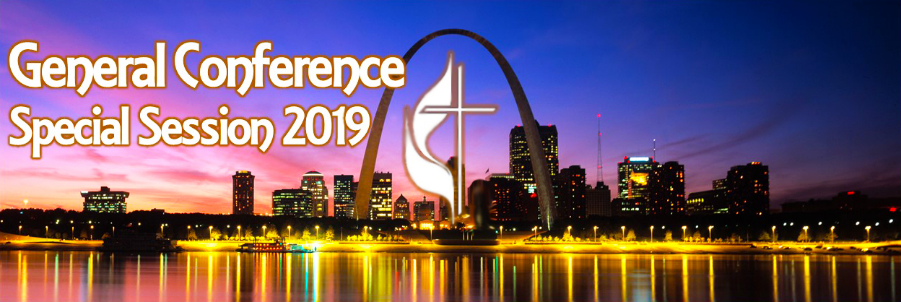 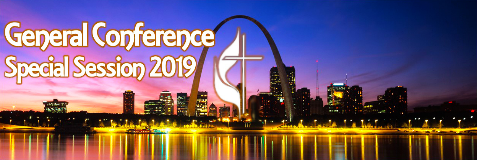 Various plans have been sent to GC to create a new form of unity
UMC Next
Indianapolis Plan
Bard-Jones Plan
USA becoming a regional conference
New Expressions WorldWide
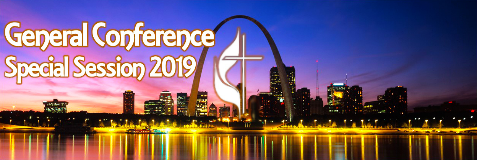 Disaffiliation petition from GC 2019 being revisited due to the discovery of fraudulent voting
4 non-credentialed persons voted who could have changed the outcome of this decision
LISTENING SESSIONS
FOR GENERAL CONFERENCE UPDATES:
Wednesday, March 25, 2020 – 7 pm to 8:30 pm
	Church of the Good Shepherd,                         	1500 Quentin Rd., Lebanon PA 17042 

Thursday, April 2, 2020 – 7 pm – 8:30 pm
	Downingtown UMC751 East Lancaster 	Ave, Downingtown, PA 19335,
	this event will be streamed and accessible        	by ZOOM)
LISTENING SESSIONS
FOR GENERAL CONFERENCE UPDATES:
Saturday, April 4, 2020 – 10 am to noon
      Simpson House, 2101 Belmont Ave.,
	Philadelphia, PA 19131
  
Monday, April 20, 2020 – 7 pm to 8:30 pm
	Wesley UMC, 2540 Center St., 
	Bethlehem PA 18017
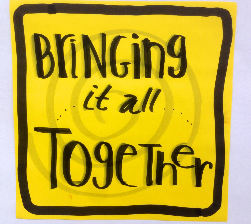 POST GENERAL CONFERENCE
“WRAP - UP” SESSIONS
WITH BISHOP JOHNSON
Saturday, May 23, 2020
10 am – 12 noon
West Lawn UMC (Reading, PA)

Saturday, May 30, 2020
10 am – 12 noon
Aldersgate UMC (Wilmington, DE)
EPA ANNUAL CONFERENCE 2020
June 18 – 20, 2020
	Oaks Convention Center, Oaks, PA

Theme: “Community Evangelism”
EPA ANNUAL CONFERENCE 2020
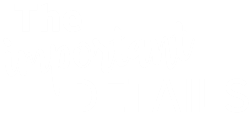 Speakers
 Latino/Hispanic Ministry
Rev. Junius Dotson (Community Leadership)
Bishop Mark Webb (Ordination service)
Bishop Peggy Johnson (Memorial service
Farewell (likely) for Bishop Johnson
September 1, 2008 – August 31, 2020
EPA ANNUAL CONFERENCE 2020
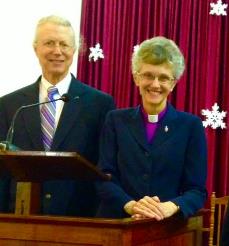 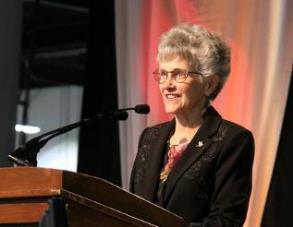 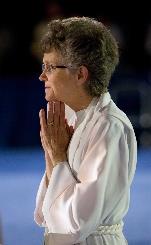 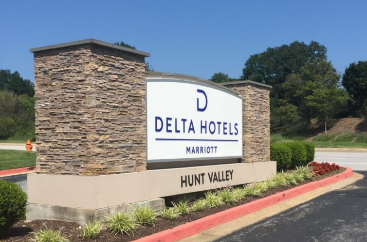 NORTHEASTERN JURISDICTIONAL 
CONFERENCE 2020
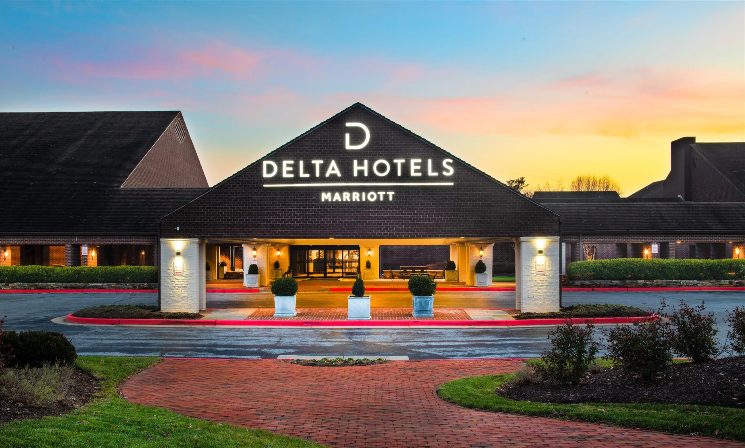 NEJ CONFERENCE 2020
July 13 – 17, 2020 
Delta Hotel – Hunt Valley, Maryland

8 delegates from PDC and 16 from EPA      (half lay and half clergy)

Total number of delegates from the 9 areas   (10 conferences) are 188 (including the youth)
BUSINESS OF THE NEJ
Possibly elect a bishop – but maybe not if we are downsizing

Elect leadership for the Jurisdiction for the next 4 years

Approve the jurisdictional budget
BUSINESS OF THE NEJ
Announcement regarding the number of episcopal areas and the assignment of bishops to their new areas for the next quadrennium
Downsizing would involve more 2-point charges for bishops

NEJ Youth Event
BUSINESS OF THE NEJ
Celebrate retirement 
of Bishops Devadhar and Park
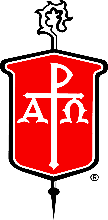 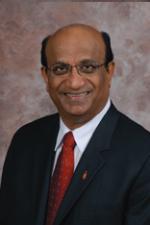 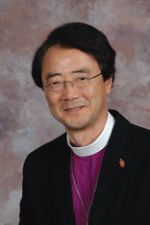 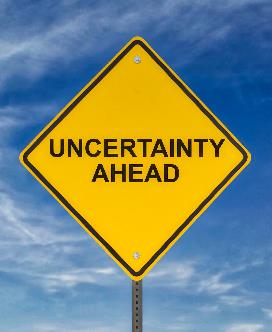 THE FUTURE IS UNCERTAIN
BUT THE LOVE OF GOD IS NEVER ENDING!
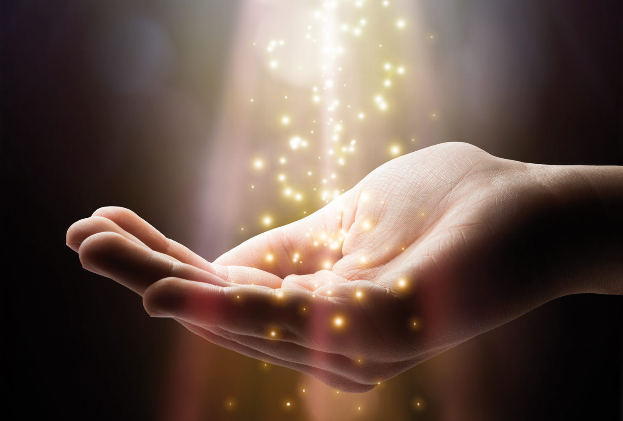 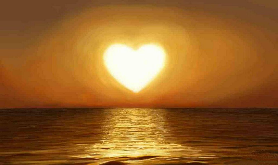 THE MINISTRY OF THE CHURCH 
OF JESUS CHRIST GOES ON …
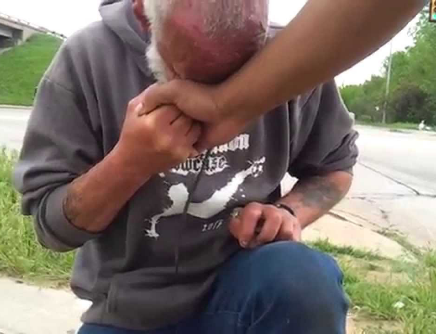 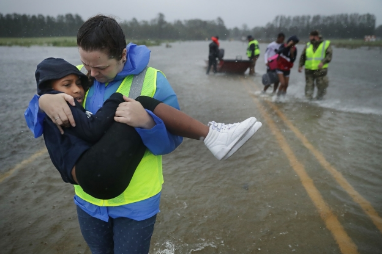 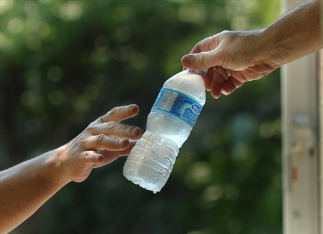 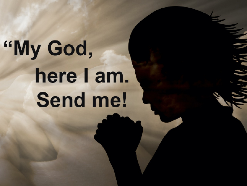 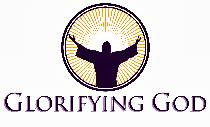 QUESTIONS 
OR 
COMMENTS
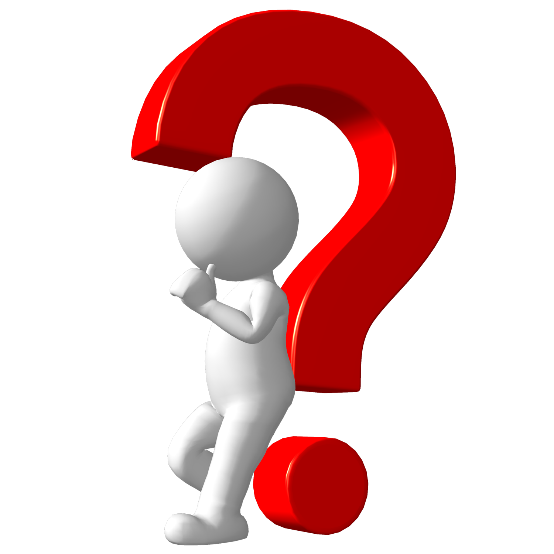 Wanted: New People to Serve on Conference Committees!!
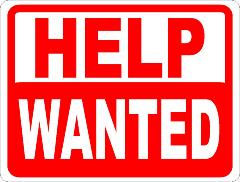 Conference Committee on Leadership
Last year Rev. Anita Powell and Carlen Blackstone, led an effort to change this burdensome modus operandi by recognizing that the process needed more “buy-in” by more people—including a shift from the passive to the active, where more people ask to serve, rather than being asked.

Nominations Committee would need to evolve into one that did more than just nominate but would also help cultivate capable leadership to help the conference grow into its future.

This needs to be a continuous process, not limited to a yearly crunch period just before Annual Conference.
Leadership and Service Interest Form

http://bit.ly/leader-form
Paper form
Contact Maryann Griffith at: magteaches424@gmail.com
Process for 2020 Annual Conference Slate
All members of any committee SHOULD complete the Leadership and Interest Form at http://bit/leader-form This form will allow all Conference Ministry Chairs to search for interested people to serve on various committees.
 Encourage any person who expresses an interest in any Conference Ministry to complete the form.
Committee Chairs MUST review their committee membership and notify Felicia by December 5, 2019 of any members leaving the committee in 2020 and/or recommendations for new committee members.
Process for 2020 Annual Conference Slate
Committee Chairs can have access to Spreadsheet generated by the Leadership and Interest Forms by contacting Maryann Griffith at magteaches424@gmail.com
All 2020 Nominations are to submitted to Felicia Anderson no later than March 30, 2020.
 At District Conferences on May 17, 2020 there will be correction sheets for and additions and/or corrections to the 2020 slate.
 All corrections an/or additions MUST be to Felicia Anderson by Thursday, May 21, 2020.
By doing all of this work before Annual Conference the Committee on Leadership hopes to submit a slate to the Conference body with few to no corrections needed.
Conference Committee on Leadership
Conference Committee on Leadership
Can only be affective with the support and interest of the people sitting around this table. 

As you meet with people (both clergy and laity) please encourage them to share their gifts and talents on a Conference level.  

We are always looking for new people, especially young/ younger people to serve on the various Conference Committees and Boards